Харківська загальноосвітня школа І – ІІІ ступенів № 35
Харківської міської ради Харківської області
Технологія «Щоденні 5»
як засіб формування комунікативної компетентності
З досвіду роботи вчителя початкових класів
Чеканової Наталії Олександрівни
Основне завдання сучасної системи освіти - формування компетентної, соціально адаптованої особистості здатної:
ухвалювати самостійні рішення;
працювати в команді; 
бути ініціативною;
уміти вирішувати проблемні ситуації.
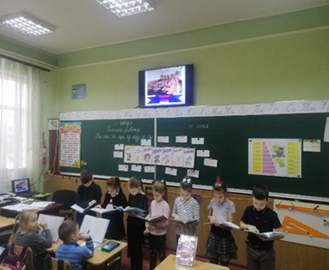 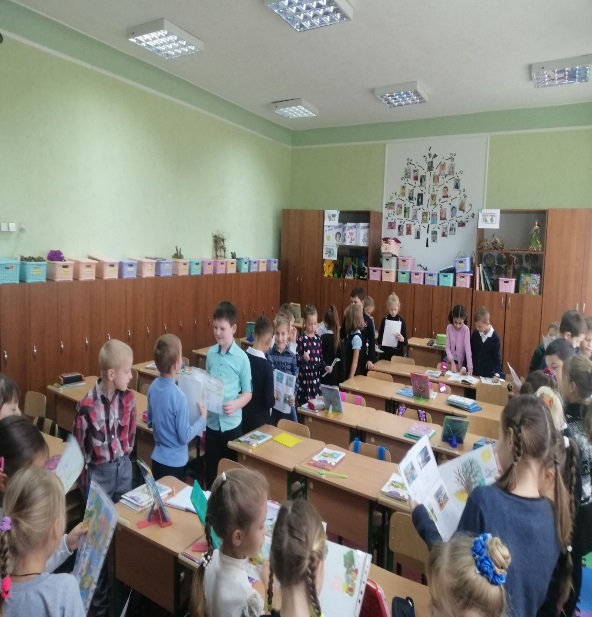 Залучення дітей до візуальної масової культури, віртуального простору, комп’ютерних ігор зумовили становлення нового типу читача, для якого притаманні:
переважно прагматичне ставлення до читання («знайти», «здобути» інформацію);
слабко виражена читацька мотивація;
фрагментарне, поверхневе сприймання змісту текстів різних видів;
невміння багатьох учнів повноцінно працювати із традиційними дитячими друкованими виданнями.
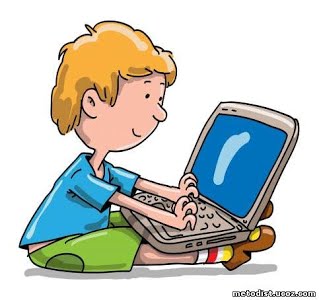 Необхідно шукати нові підходи, технології, розробляти нові стратегії формування читацької самостійності в початковій школі. Однією з таких технологій сприяння формуванню умінь і навичок читання та письма є технологія «Щоденні 5».
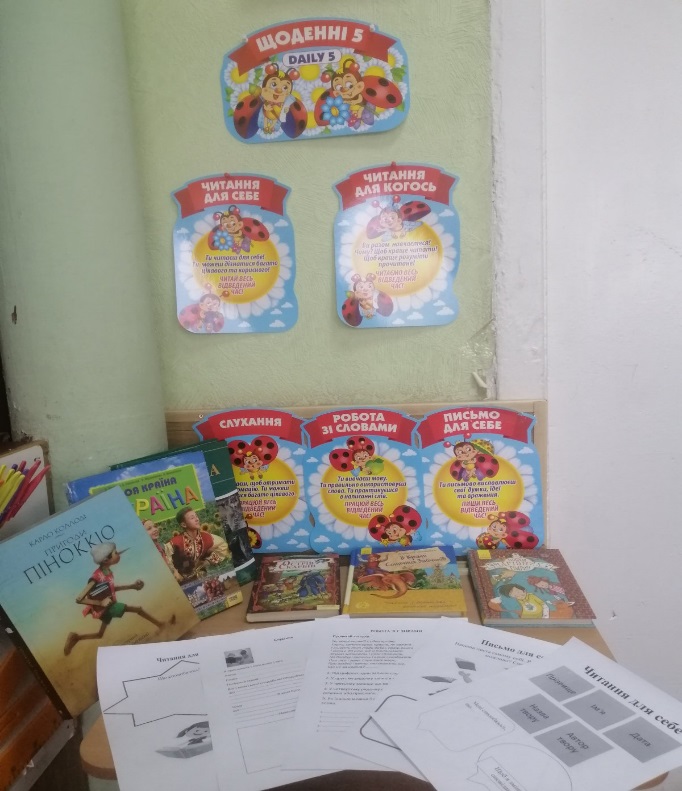 Модель «Щоденні 5» розроблена з метою розвивати навички читання й письма, власну витривалість та самостійність під час виконання кожної вправи.
У своїй роботі я використовую вправи технології «Щоденні 5», які сприяють розвитку:
навичок спілкування;
логічного мислення;
творчої уяви;
самостійності;
всебічно розвиненої особистості;
 громадянина, здатного до інновацій.
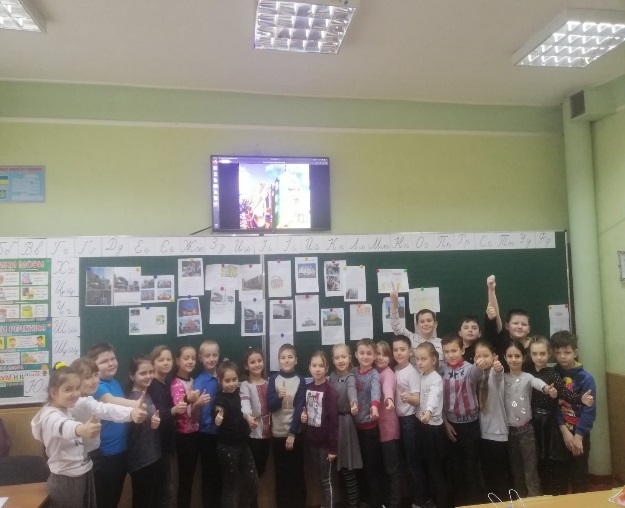 Розглянемо сутність технології «Щоденні 5».
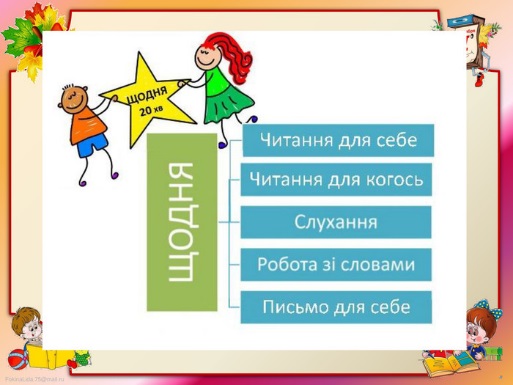 Перший крок - «Читання для себе» передбачає:
учень (учениця) самостійно обирає книгу чи текст для читання; 
після опрацювання книги або тексту учень (учениця)  виконує завдання для перевірки розуміння твору.
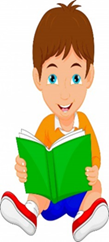 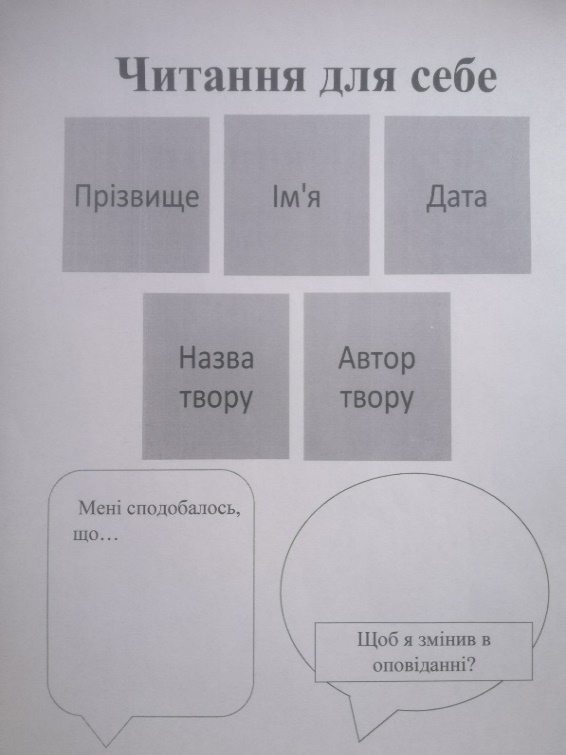 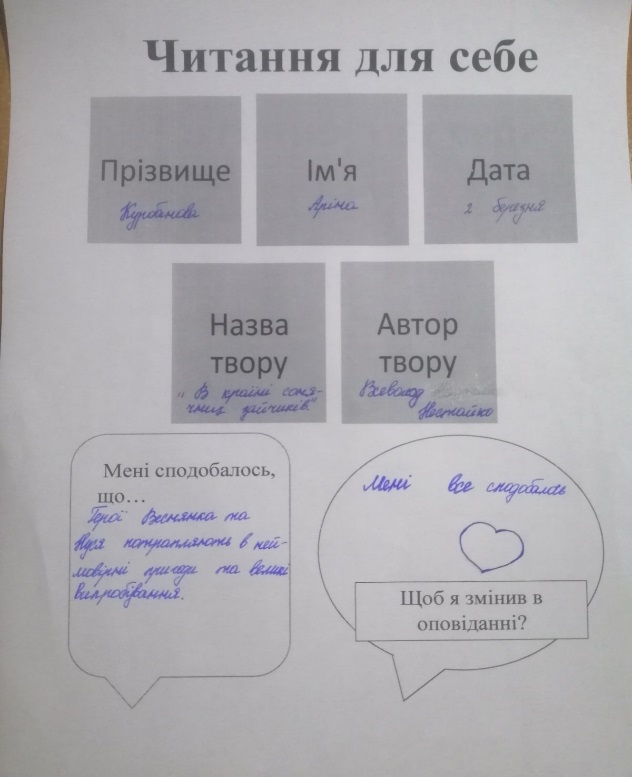 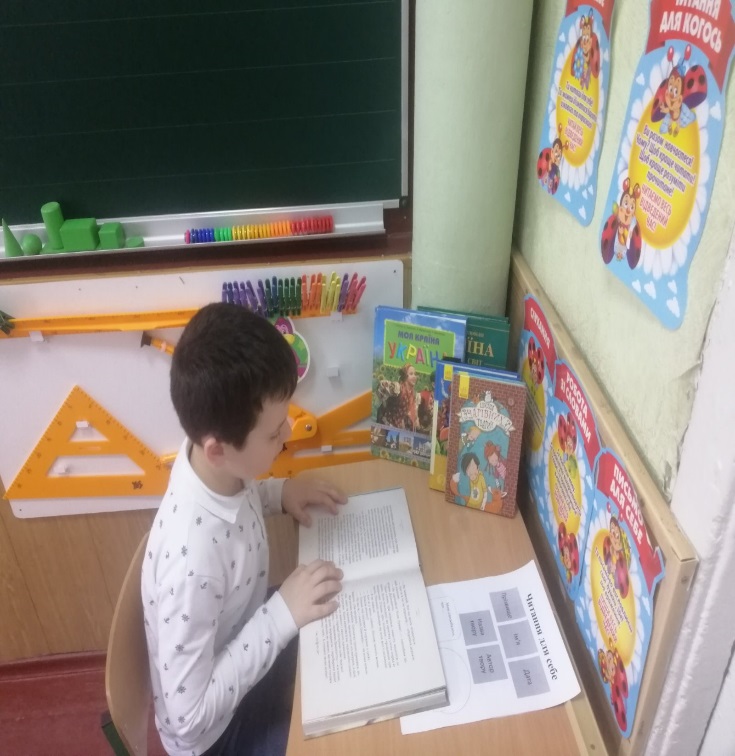 Другий крок –  «Читання для когось»:
 діти працюють у парі;
об’єднуються  за інтересами або за обраним твором;
слухають один одного;
ставлять запитання за змістом прочитаного та аналізують опрацьований твір.
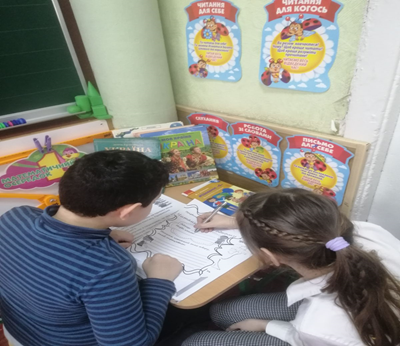 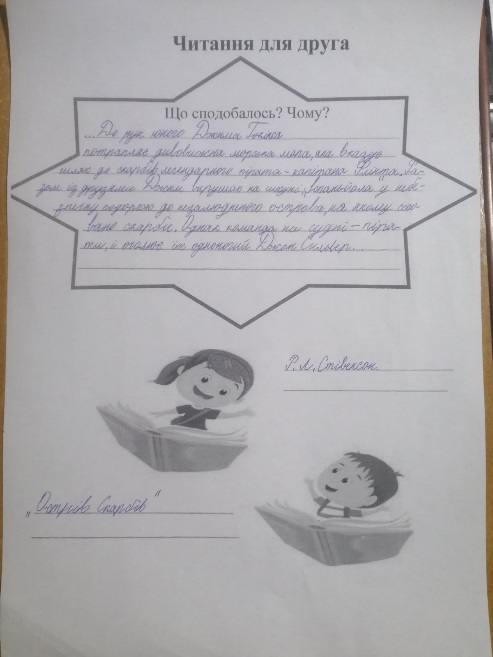 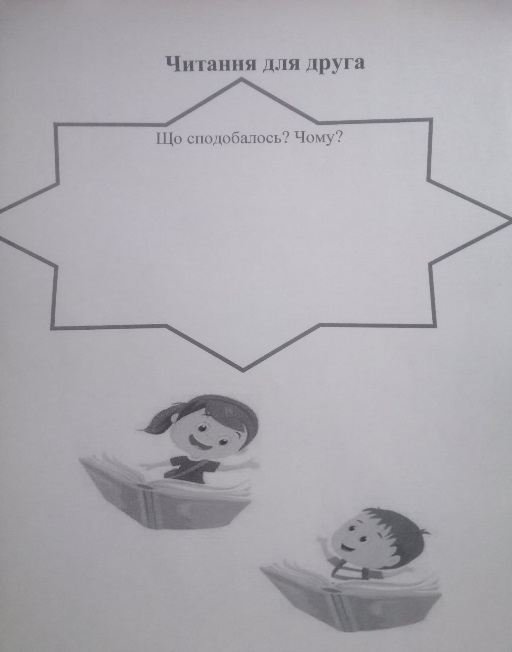 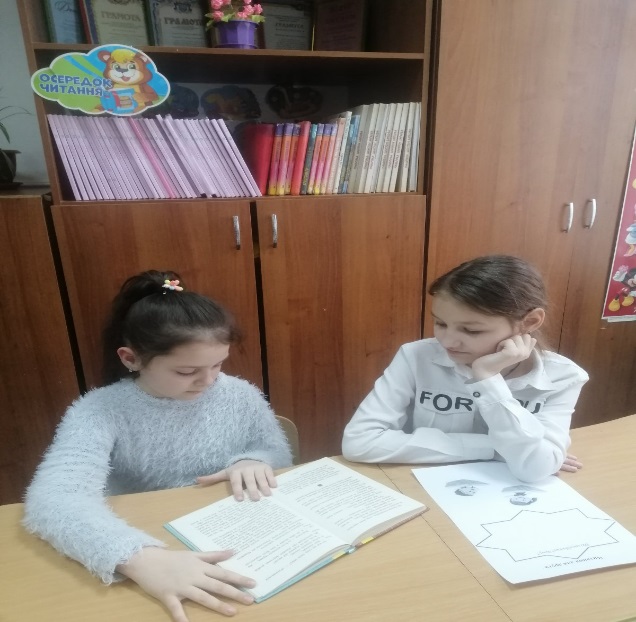 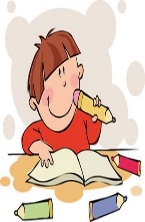 Третій крок «Щоденні 5» – «Письмо для себе»:
учні (учениці) пишуть висловлювання з обраної теми;
застосовують нові слова, вивчені правила;
здійснюють самооцінювання.
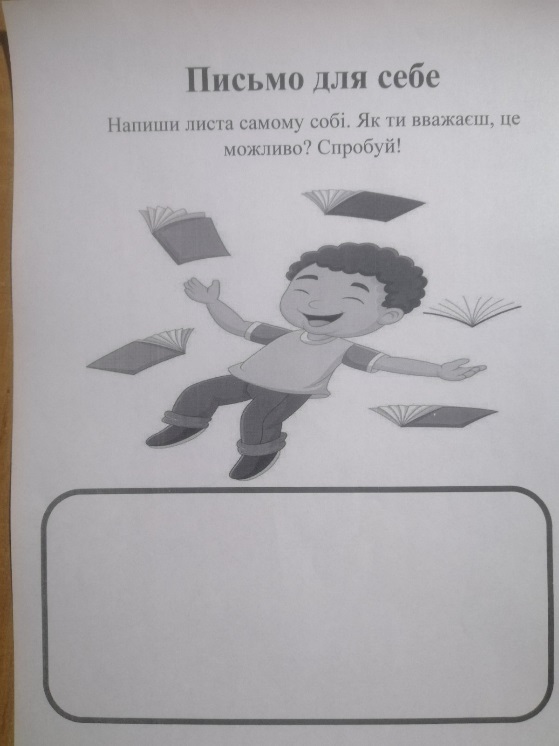 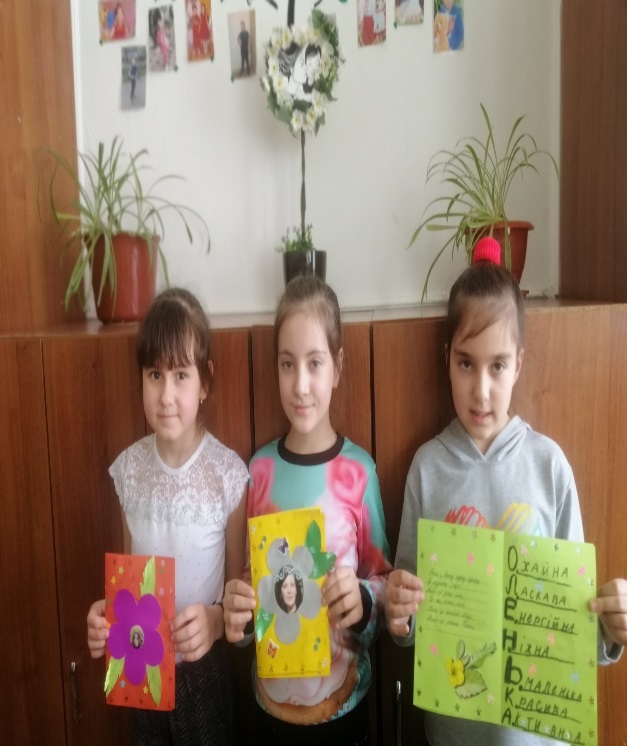 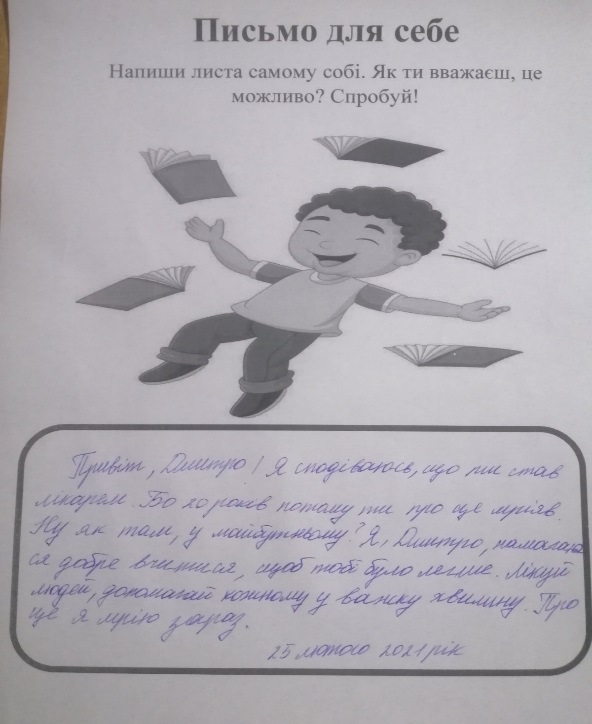 Четвертий крок –  «Робота зі словами». Під час цього виду діяльності учні (учениці):
 добирають слова, які необхідно опрацювати;
визначають за словником їхнє лексичне значення;
 визначають якою частиною мови є певне  слово;
складають речення, асоціативний кущ, підбирають синоніми та антоніми.
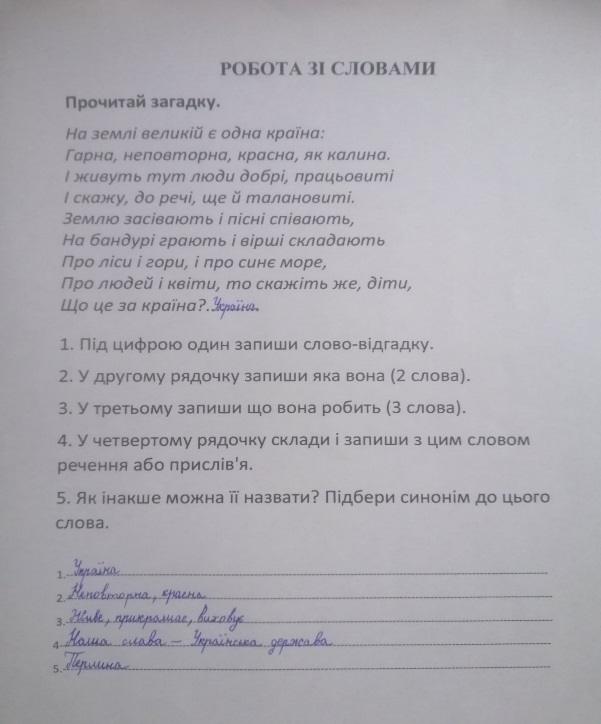 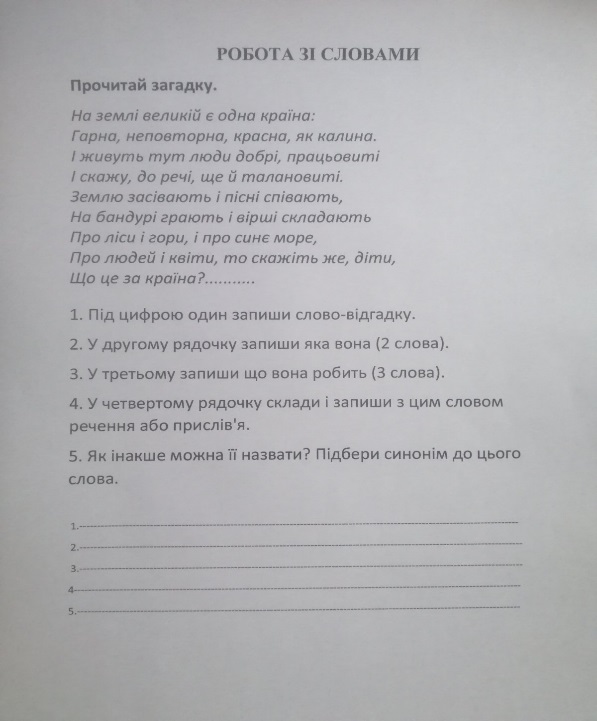 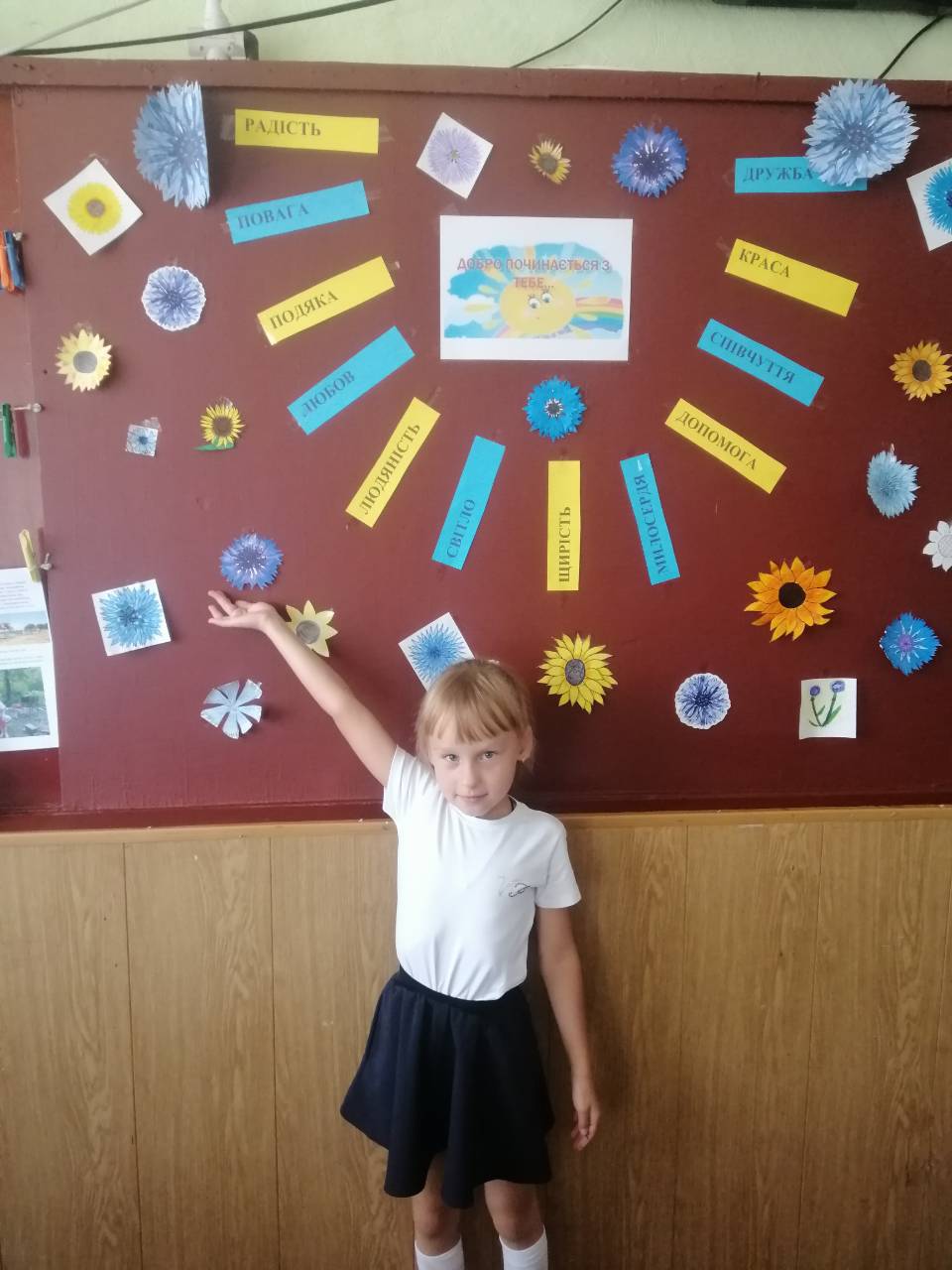 П’ятий крок «Щоденні 5» – «Слухання». На цьому етапі учні (учениці):
обирають і слухають аудіозаписи;
розпочинають роботу над виконанням завдань;
обмінюються думками щодо прослуханого твору, аналізують почуте.
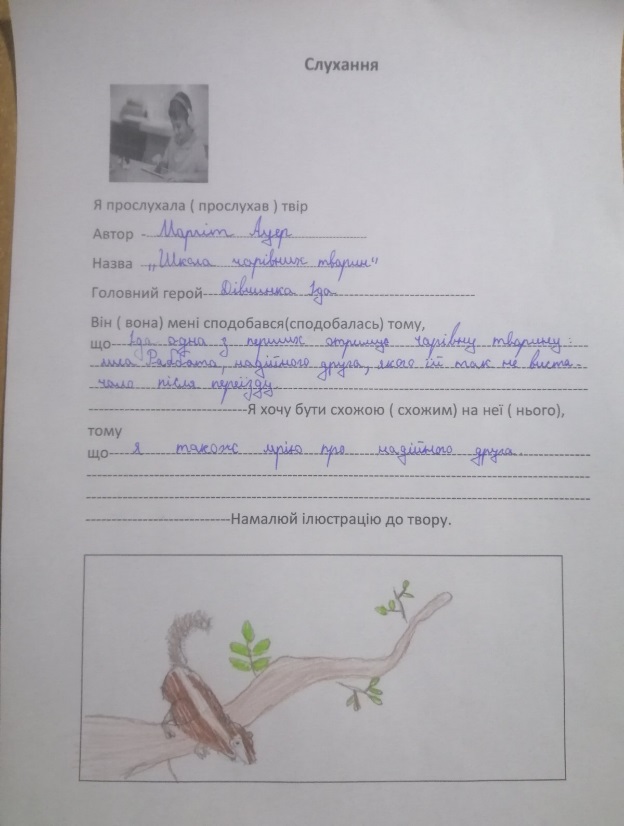 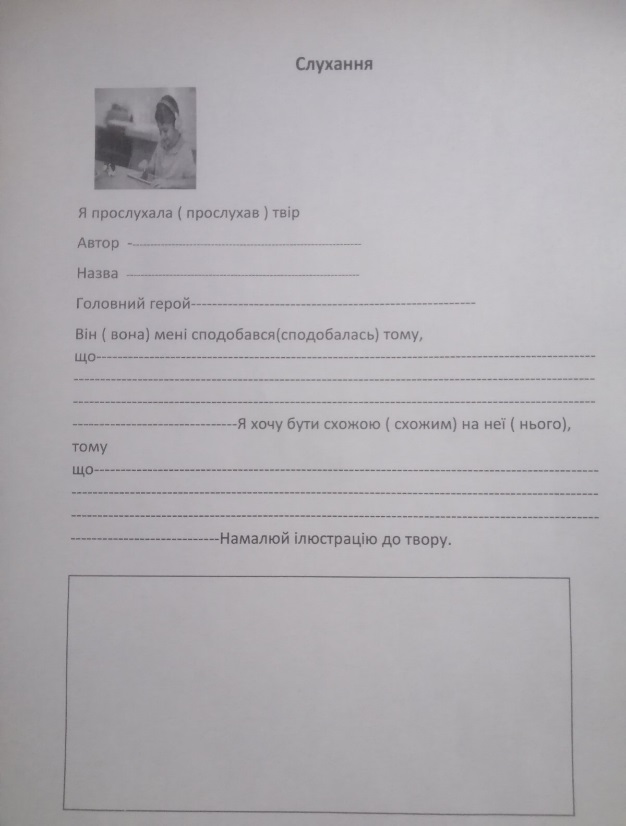 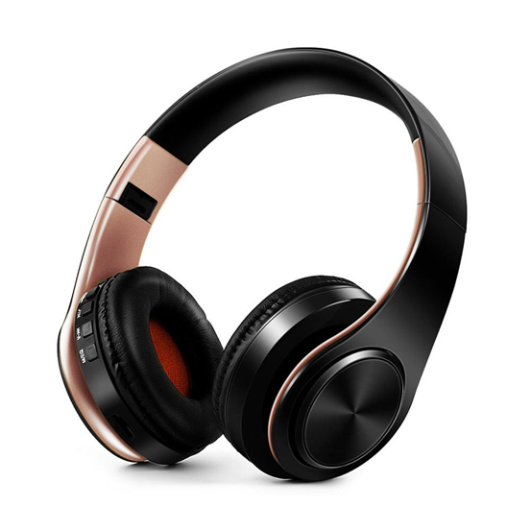 Ці види роботи я використовувала під час дистанційного навчання:
Слухання
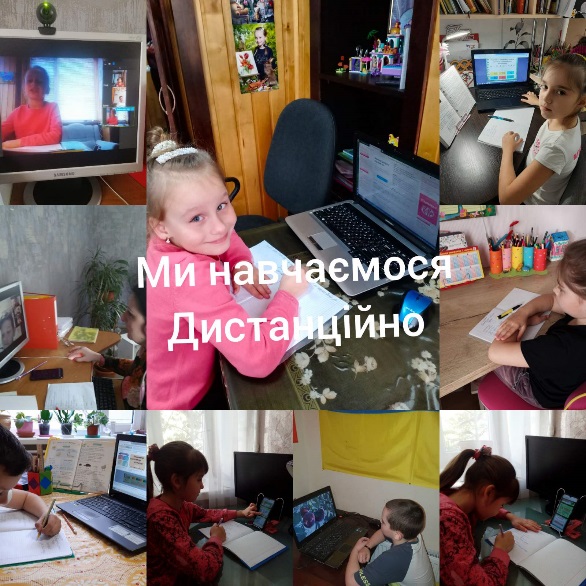 Читання для себе
Письмо для себе
Результативність застосування технології «Щоденні 5»
2 клас
Технології «Щоденні 5»
    1. Розвивають в учнів (учениць) :
самостійність;
креативність;
уміння мислити нестандартно.
    2. Сприяють тому, щоб кожен здобувач освіти:
 був грамотним, багато та вдумливо читав; 
 покращував навички читання та письма;
 розвивав самостійність та відповідальність.
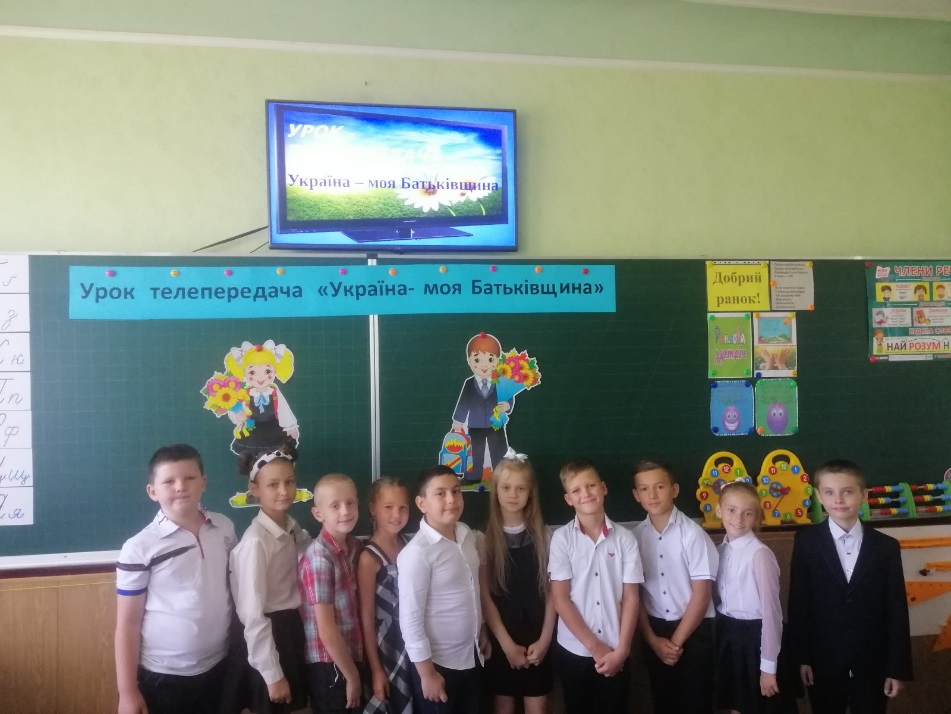 Дякую за увагу!
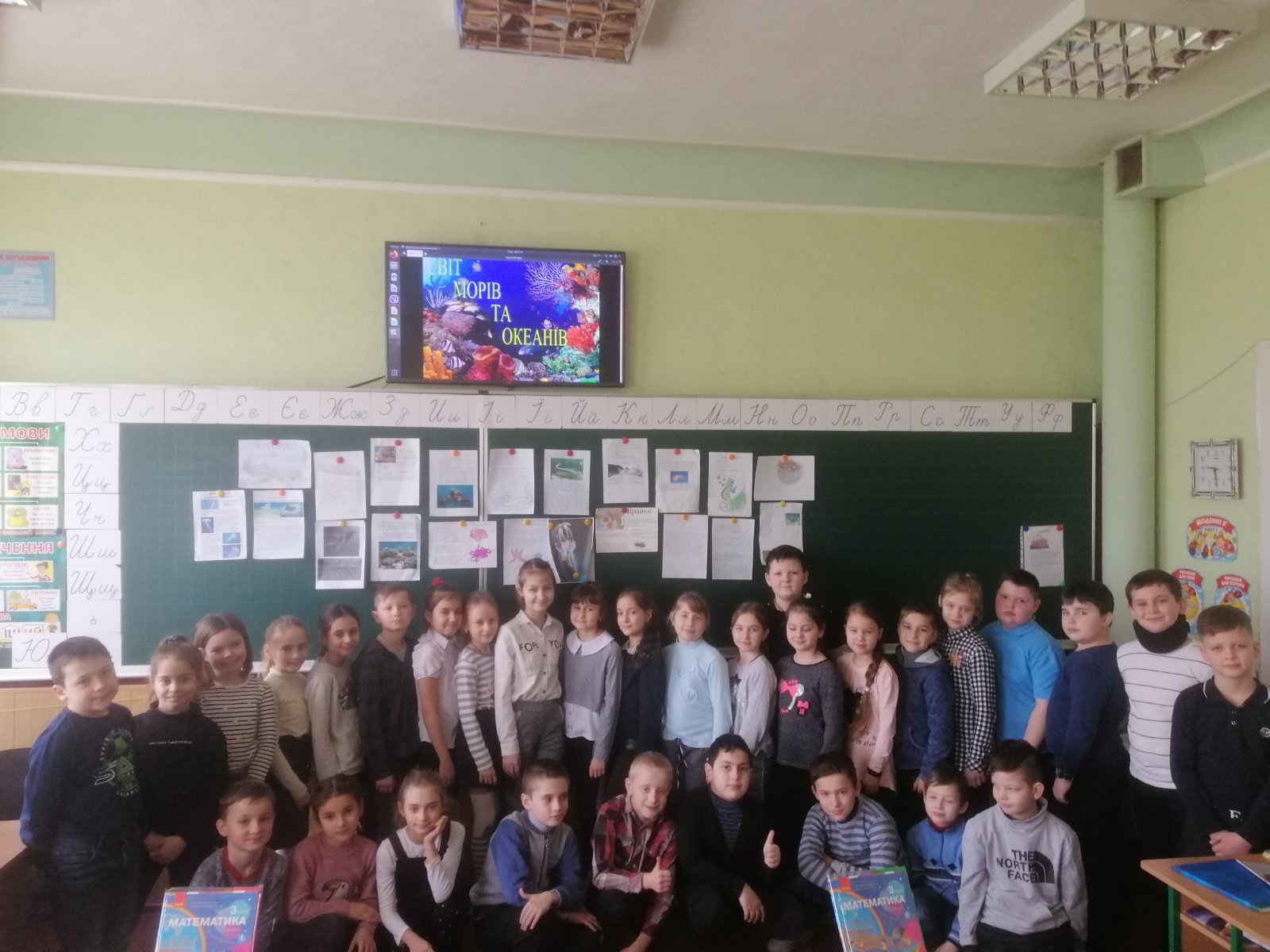